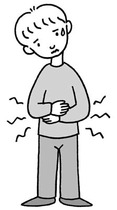 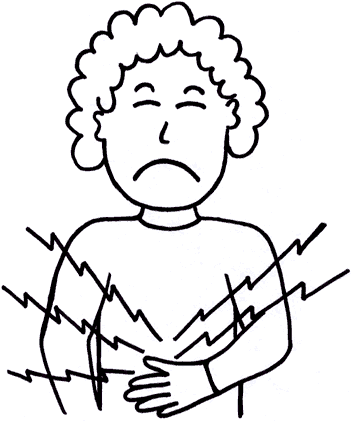 [Speaker Notes: Common Allergy – eat something and don’t feel well to depict the result of an allergy.
Sick male – koni005x.blog.shinobi.jp
Sick female - www.ageofautism.com250 × 299]
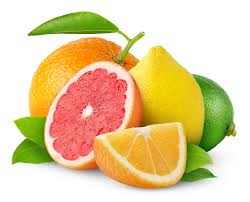 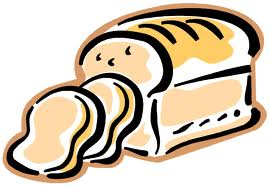 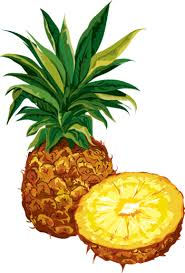 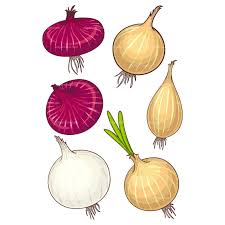 [Speaker Notes: Common Allergies
Bread (gluten allergy) - www.clipartbest.com
Carbonate beverages - reccenterwreck.com
Chocolate - foodwallpaper.info
Citrus - www.womansworld.in
Fish/ shellfish - www.gograph.com
Mushrooms - www.fotosearch.com
Peanuts - m-y-d-s.com
Onion - www.clipart-box.com
Paprika - www.seriouseats.com
Pineapple – webclipart.about.com]
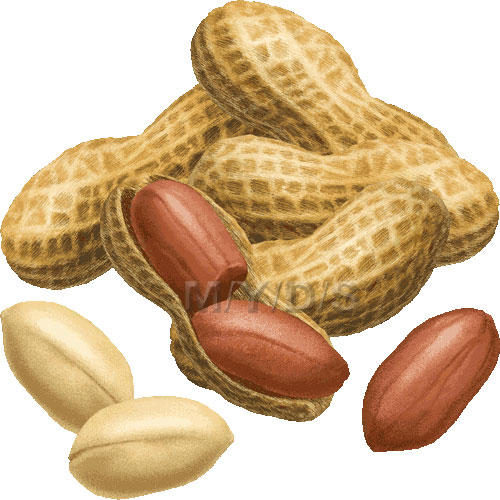 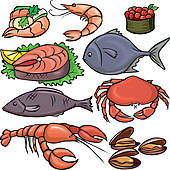 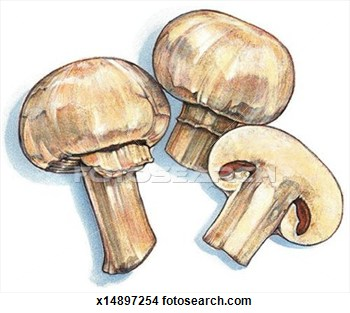 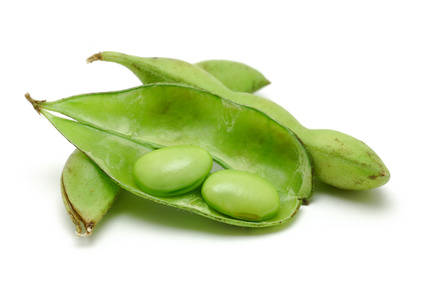 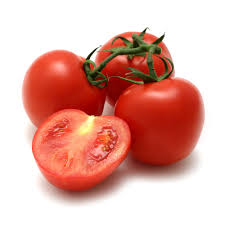 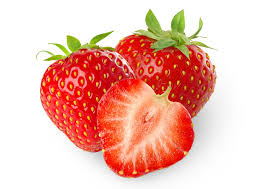 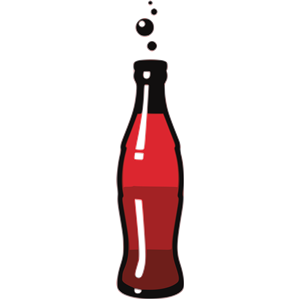 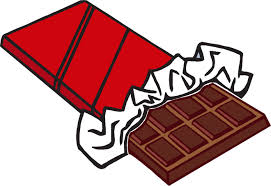 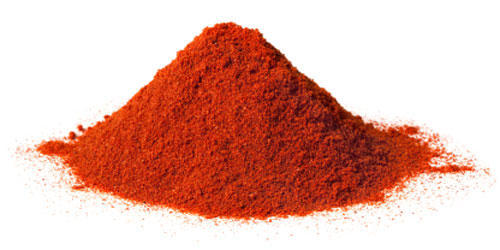 [Speaker Notes: Common Allergies –
Soy - www.bressmer-oils.com
Strawberry - www.medicalnewstoday.com
Tomato - www.jfsorlando.org]
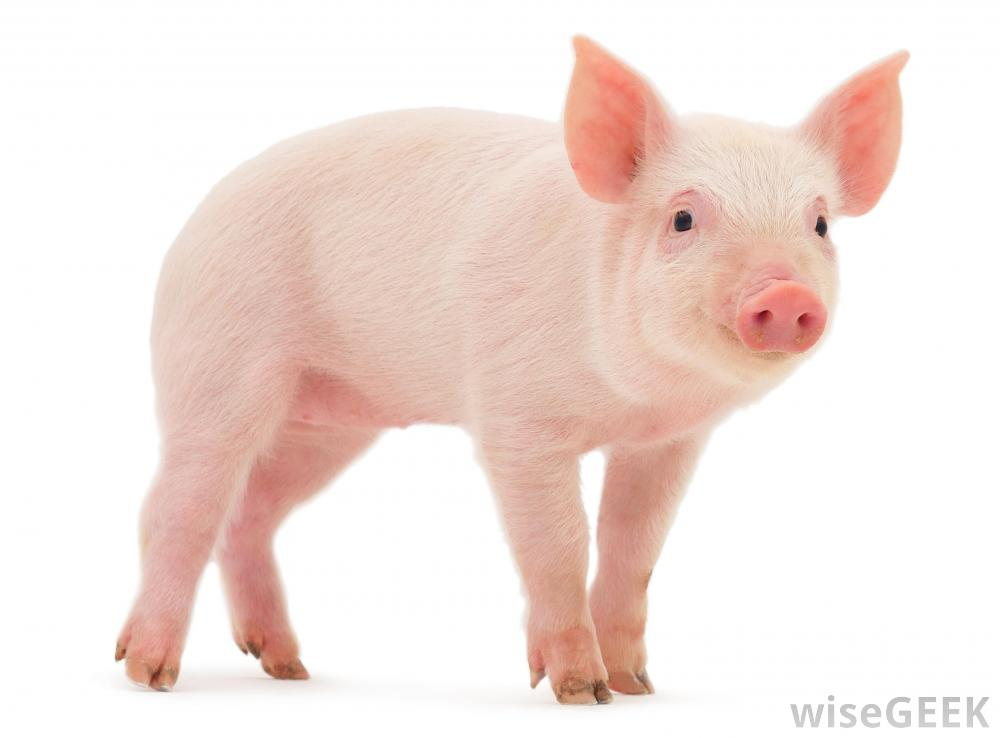 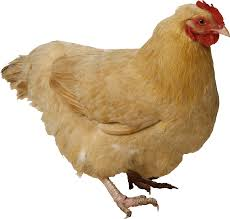 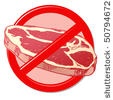 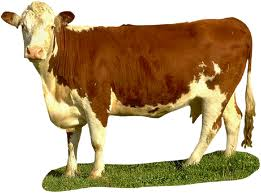 [Speaker Notes: 1. rachelwarbelow.com
2. www.evolvingappetites.com
3. www.wisegeek.com
4. www.shutterstock.com]
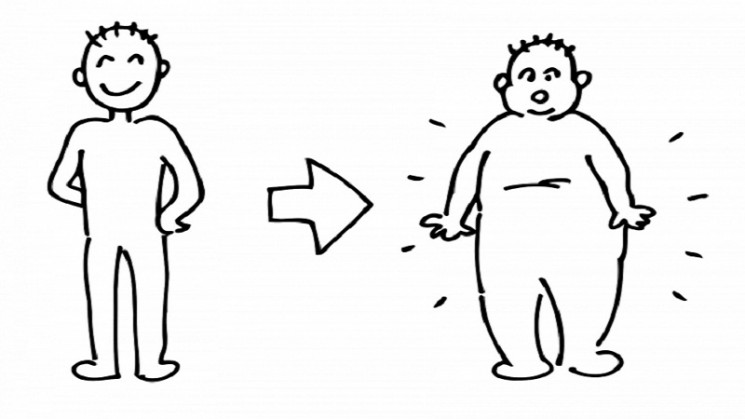 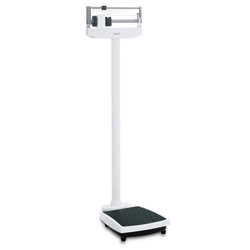 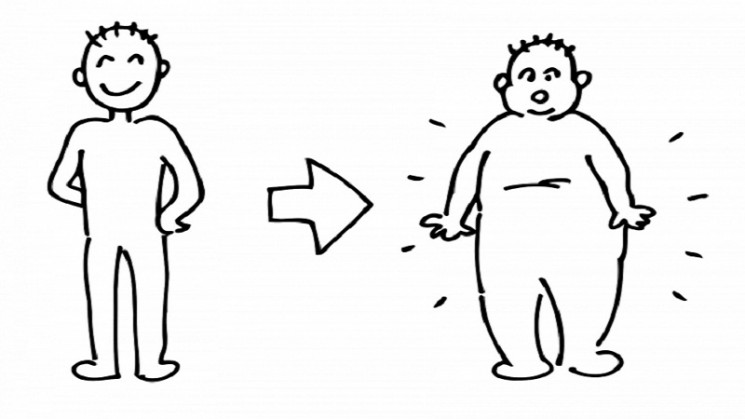 [Speaker Notes: Weight Status:
Scale – healthtopic.net
Weight increase - www.buzzthrough.com]
[Speaker Notes: Diebetes]
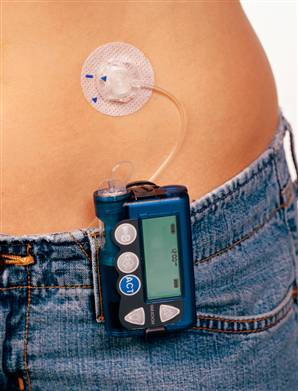 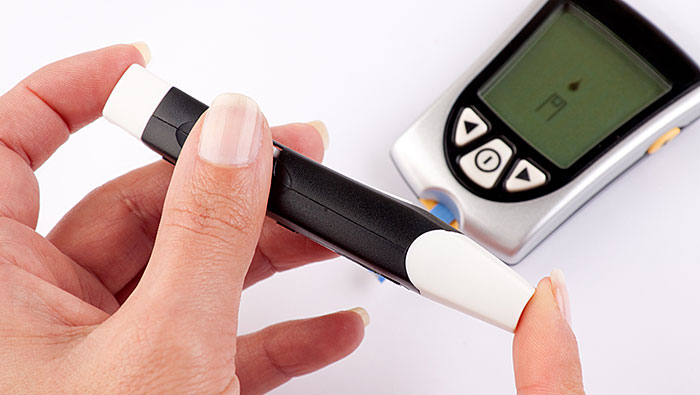 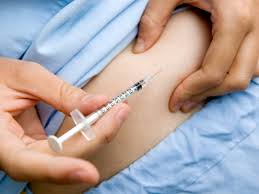 [Speaker Notes: Diabetes - www.goredforwomen.org
Pump - www.diabetespharmacist.com
Injection - www.womenshealthandcare.com]
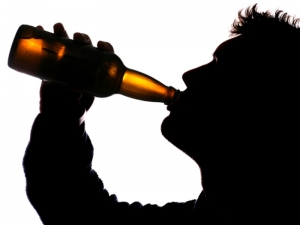 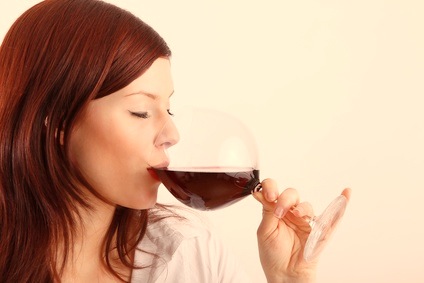 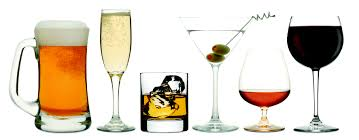 [Speaker Notes: Do you drink alcohol?
	1. www.cancercouncil.com.au
	2. www.rowperfect.co.uk]
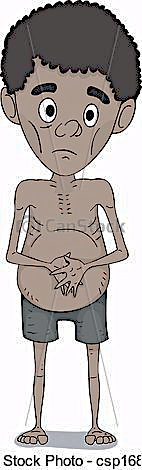 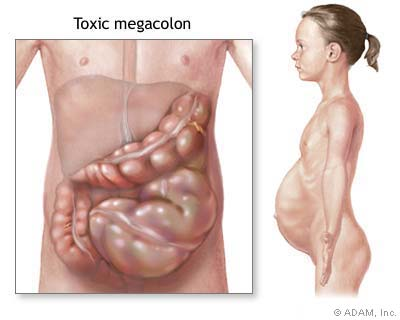 [Speaker Notes: Ascites?
	3. www.activeforever.com
	4. www.nytimes.com]
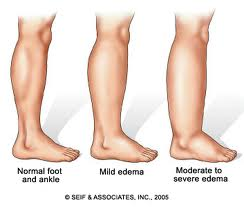 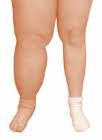 [Speaker Notes: Edema?
	1. www.tabletsmanual.com
	2. www.health.ny.gov]
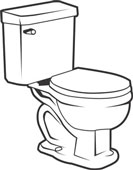 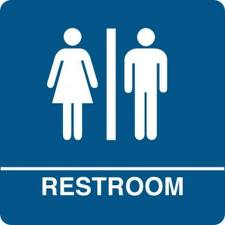 [Speaker Notes: Stool
	1. Chart – articles.mercola.com
	2. Restroom – www.multiplemayhemmamma.com
	3. Toilet - home-design-information.com]
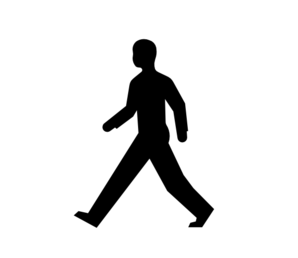 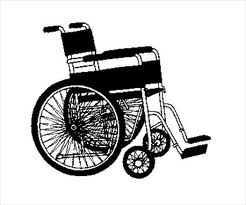 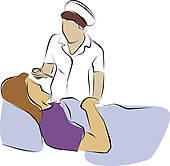 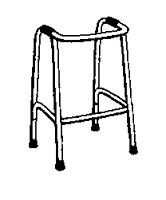 [Speaker Notes: Function 
	1. walk - powerlisting.wikia.com
	2. bedridden - www.gograph.com
	3. wheel chair – www.freeclipartnow.com
	4. walker - www.pageresource.com]
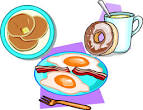 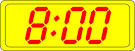 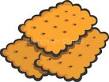 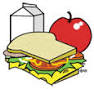 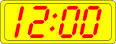 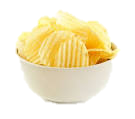 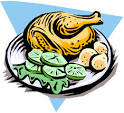 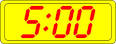 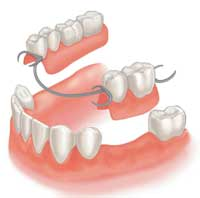 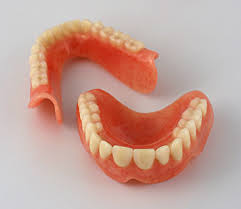 [Speaker Notes: 1. www.taylorviewdentistry.com
2. www.allprodentalcare.com]
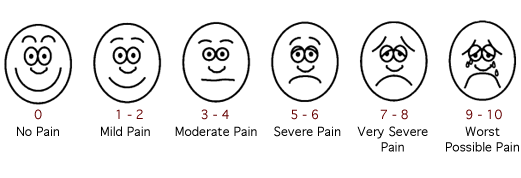 [Speaker Notes: 1. www.cts.usc.edu]
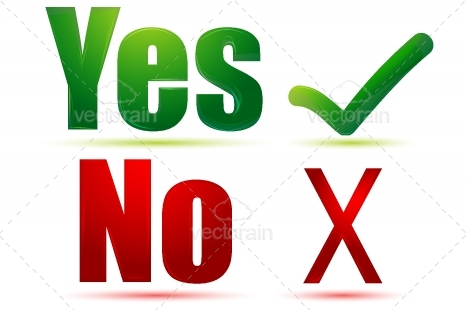 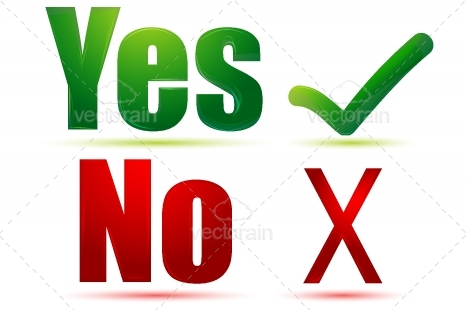 [Speaker Notes: Yes or No:
	www.clipartbest.com]